Разнообразие природы родного краяСело Краснояриха
Цель:
узнаем о природе села Краснояриха
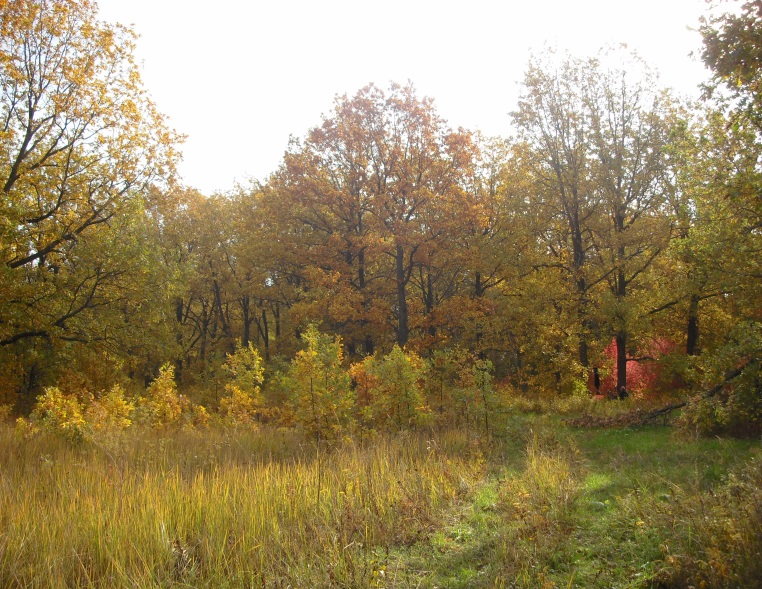 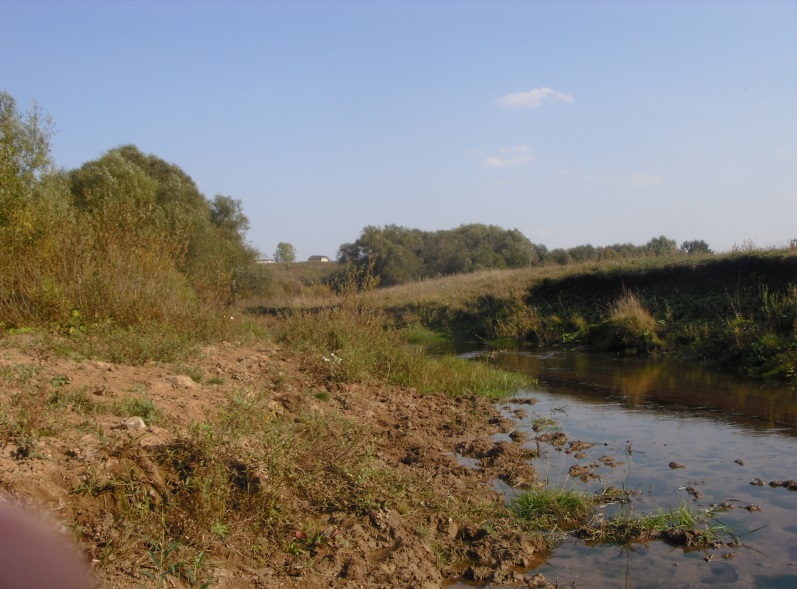 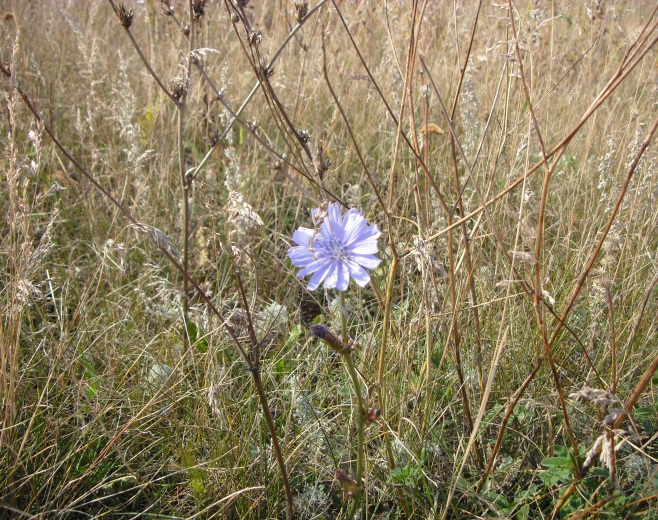 ежевика
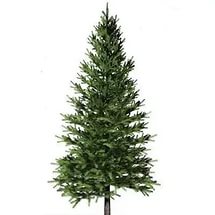 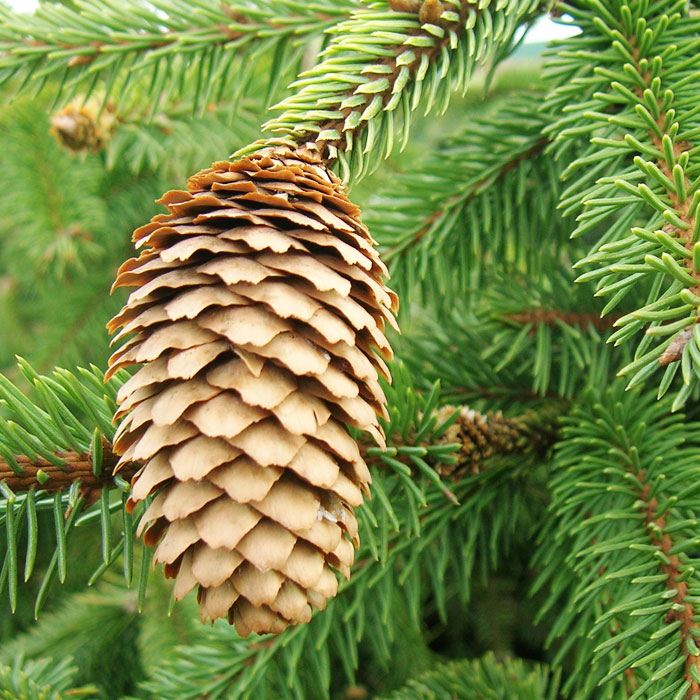 Ель обыкновенная




                                                               
                                                                   Клён
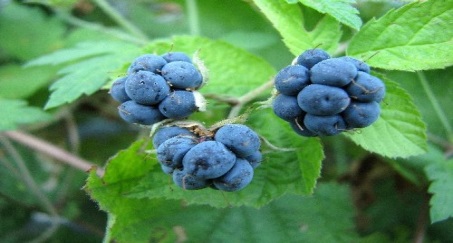 Сосна обыкновенная. 
 


















 смородина
                                                                               Рябина.
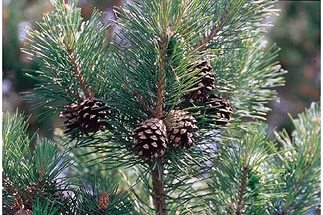 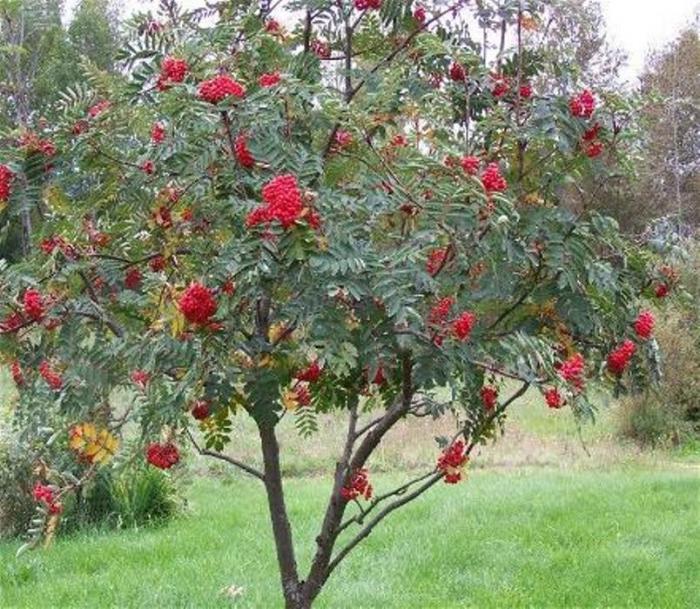 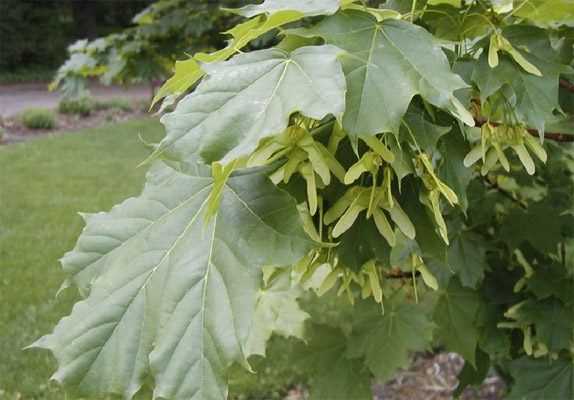 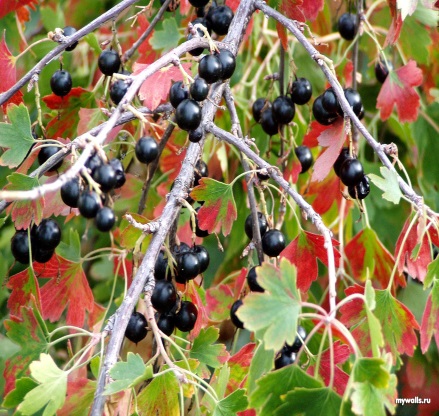 Растения
Грибы
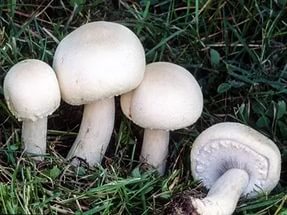 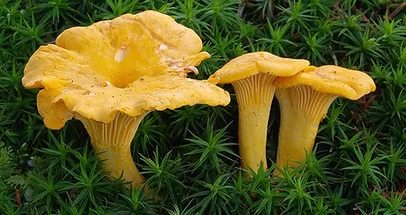 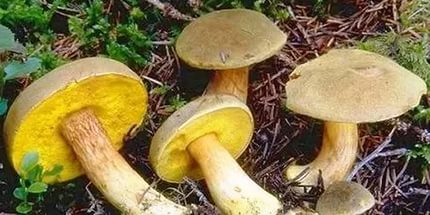 Лисички                                                                
                                                                    шампиньоны

                                                                                    моховик                                                      опята                                                                            

           волнушка                                                          

             
                 

                   маслята                         дубовик                подберёзовик
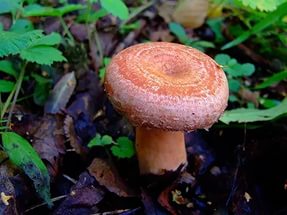 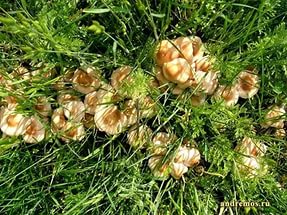 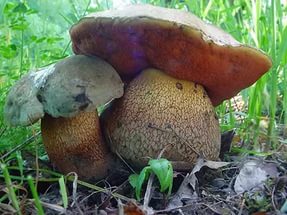 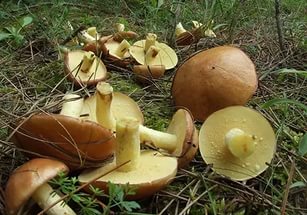 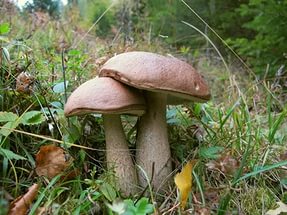 Насекомые
Постельный  клоп
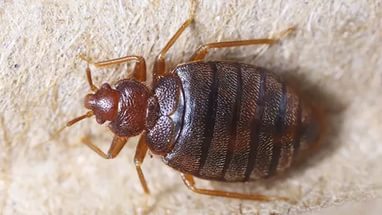 Златоглазка














                                                                                                                      
                                                                                                                                                      
                                                                                                             Красотка – блестящая
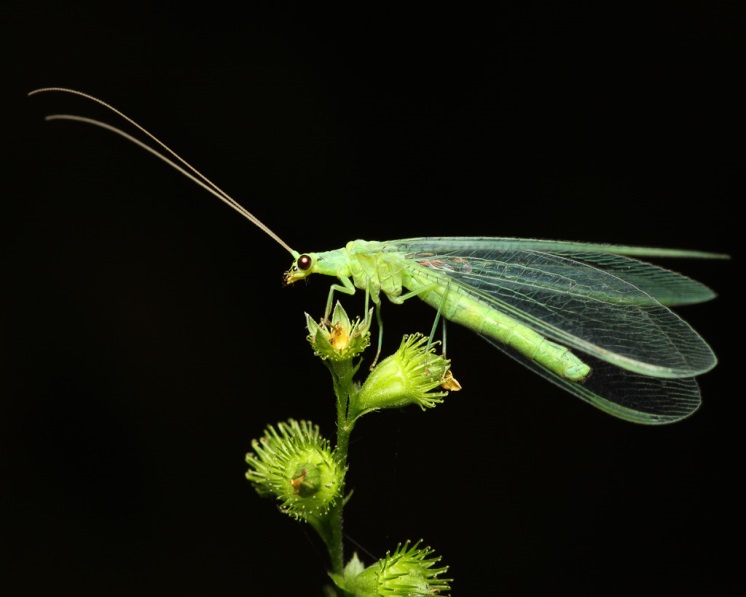 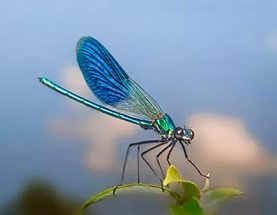 Пауки
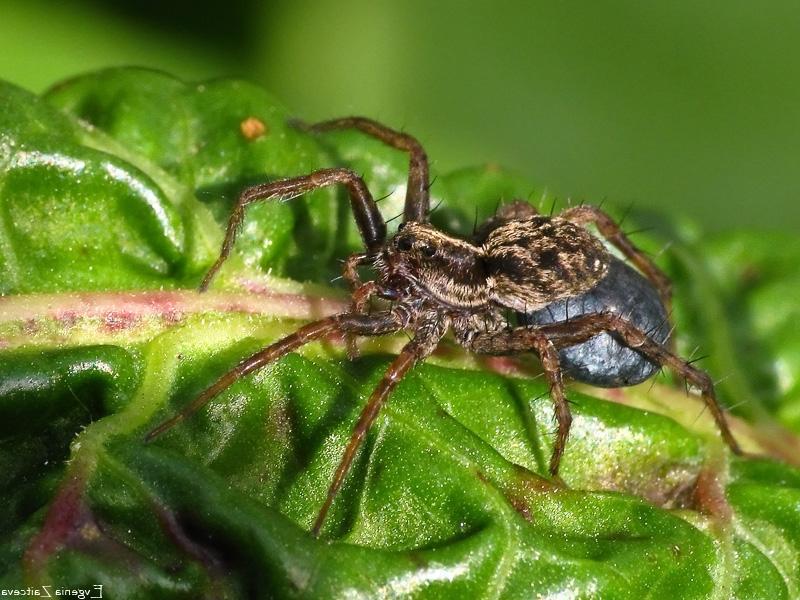 домовый                                              крестовик                                                 паук-волк

        сенокосец                                                                                     

                                                                                                                               цветочный
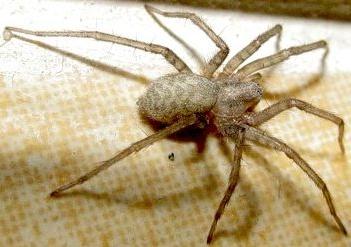 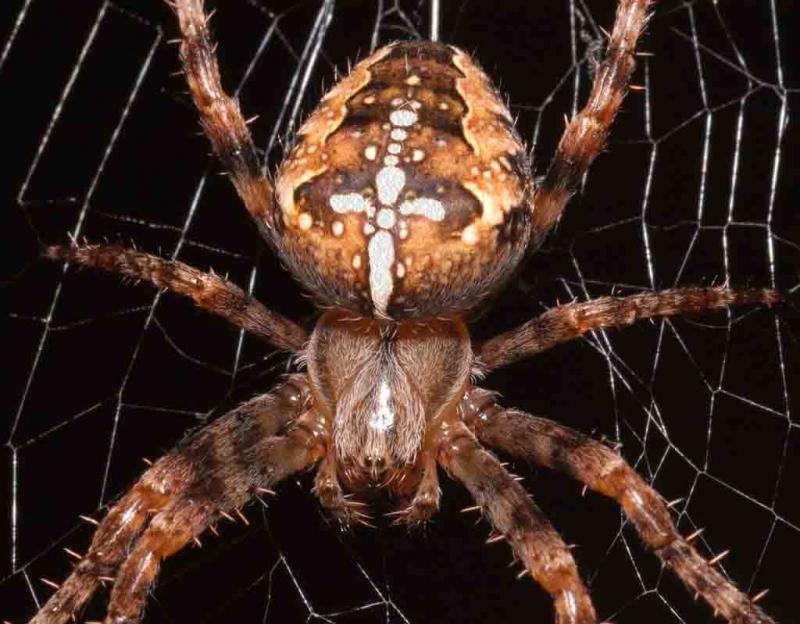 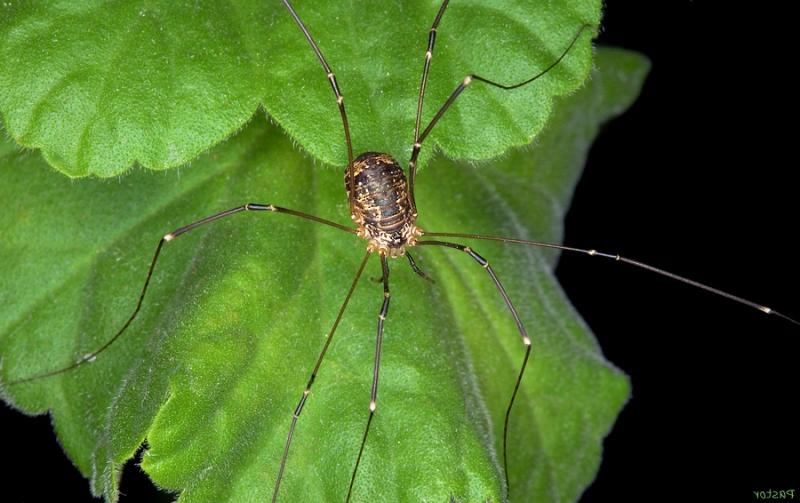 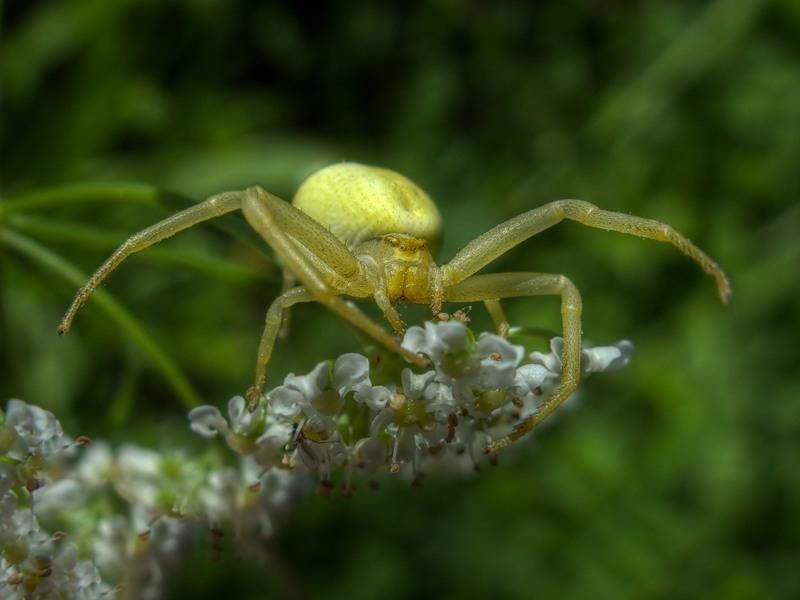 Рыбыкарась
Щука
Сазан
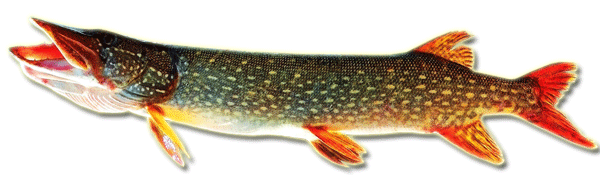 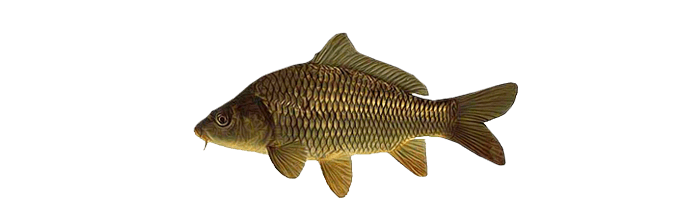 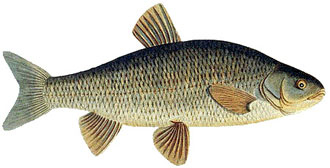 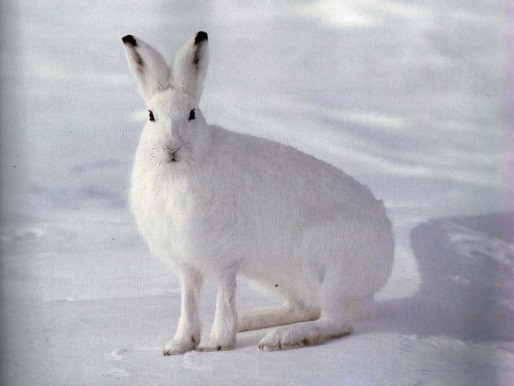 Звери
заяц-беляк и заяц-русак










                                                                                                                                                                        косуля
ёж









  косуля                                 лиса
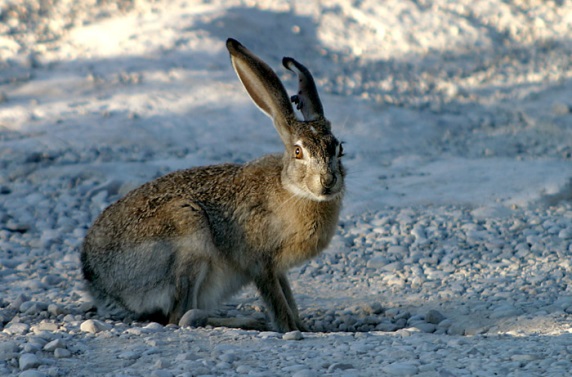 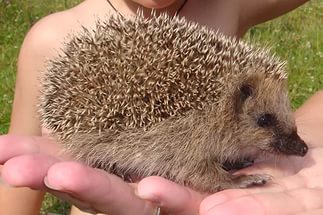 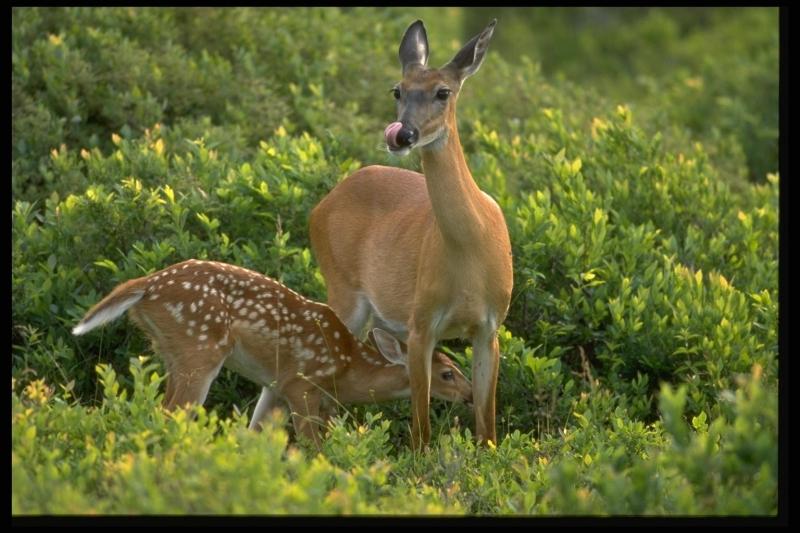 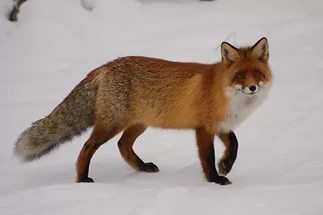 Среди фотографий растений найди растение, которое не встретишь в природе с. Краснояриха
1
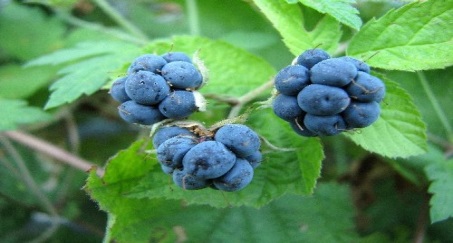 2
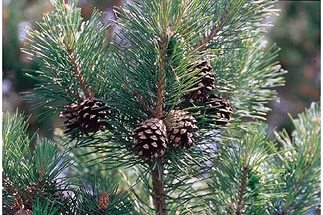 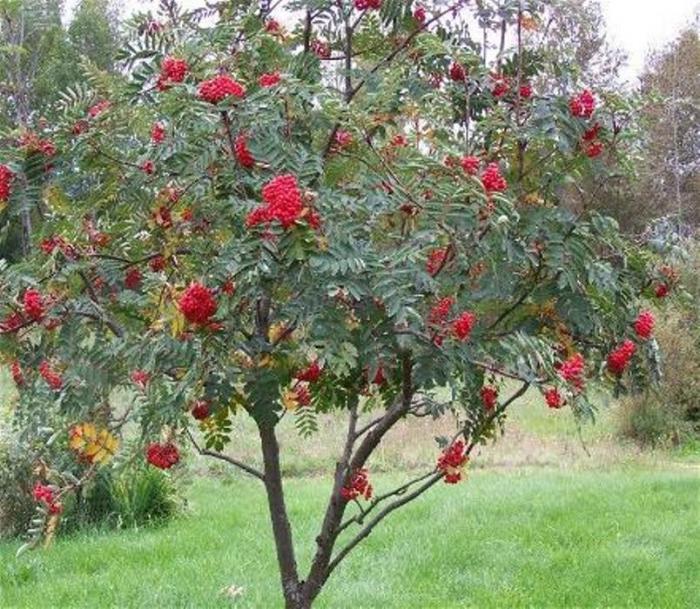 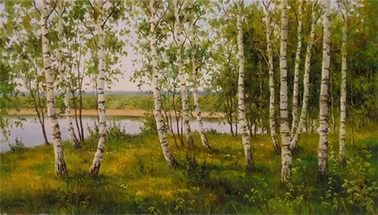 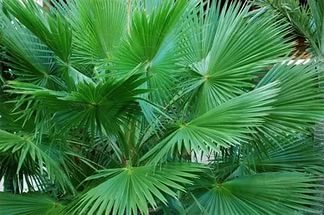 3
5
4
Какое животное обитает в природе с. Краснояриха
1
3
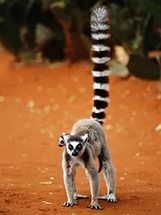 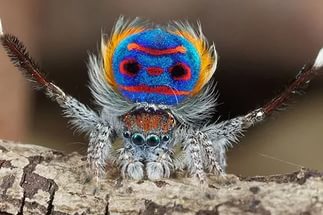 2
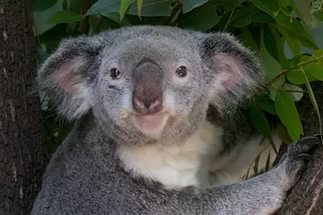 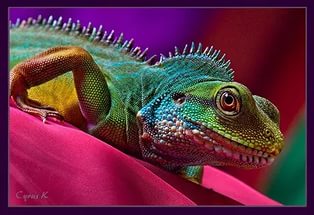 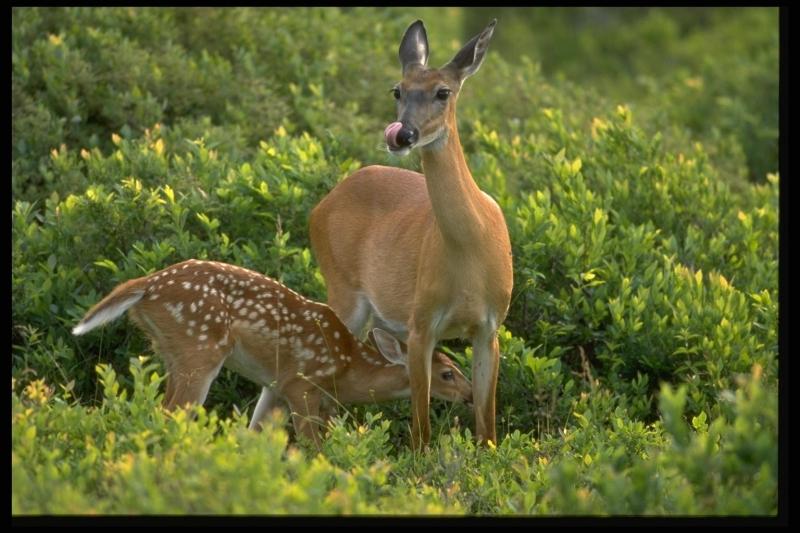 4
5
Литература
А. Плешаков.  Атлас – определитель «От земли – до неба».
Веб-сайты сети ИНТЕРНЕТ.
СПАСИБО ЗА ВНИМАНИЕ!